Highlights of the Hewlett-Foundation Grant Award to Bates College  February 2021
Calling Bull Study. Research study to understand students’ attitudes towards OEP and  relationships with 1) efficacy beliefs towards learning outcomes in the course; 2) course achievement; and 3) demographic factors of the students.
Study of accessibility metadata. Research project to understand metadata/search terms STEM faculty utilize to find teaching resources for course instruction.
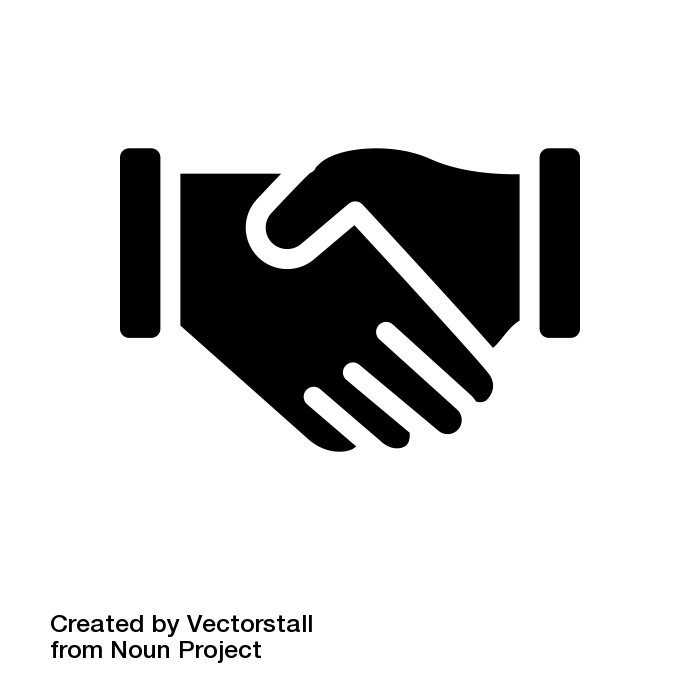 Partners@QUBES Leadership Summit. Over 40 participants from partner organizations promoted their projects and highlighted the support of QUBES to their work.
SPLINE. 13 participants affiliated with teaching and/or curriculum development participated in a faculty mentoring network (FMNs)  to support knowledge of UDL, inclusivity teaching practices, and OER.
S-JEDI Learning Community provided a cohort of 17 individuals an opportunity to share perspectives across topics of S-JEDI through a curated list of related readings and materials.
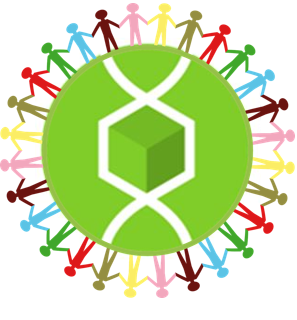 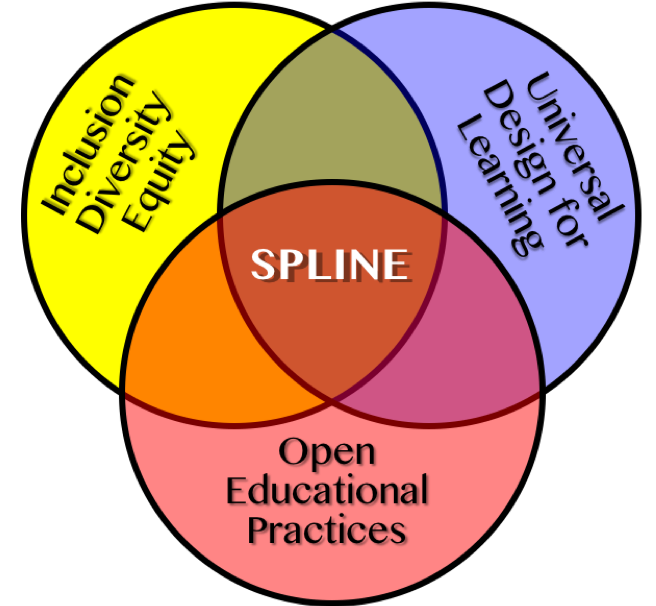 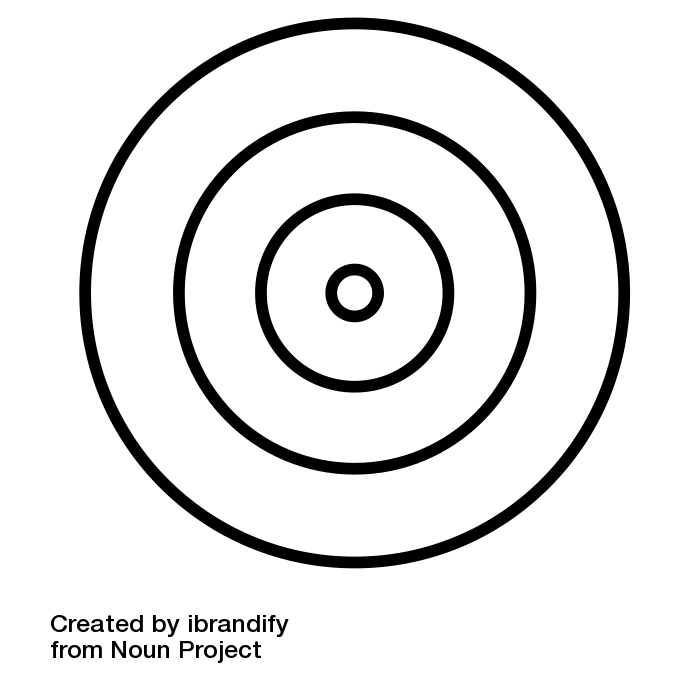 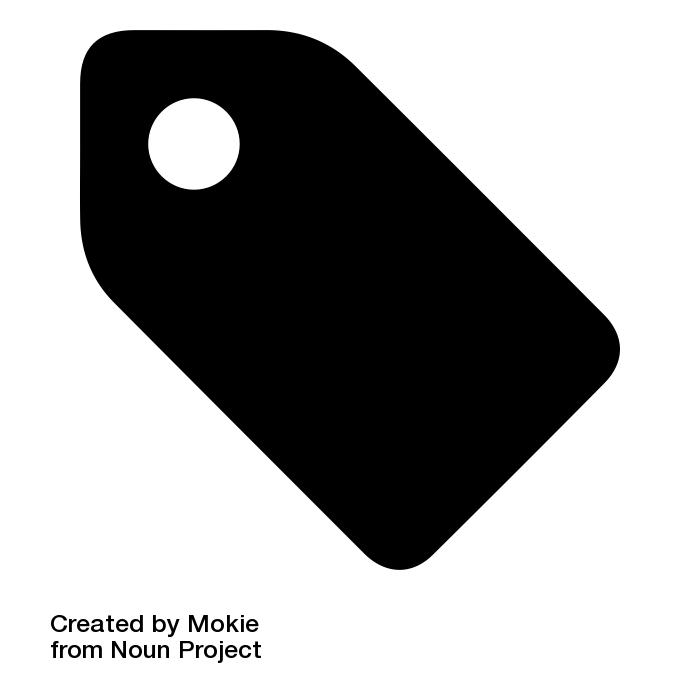 Creation of a Sustainable Platform that Benefits  CourseSource and QUBES Hub.
Piloting an Evaluation Framework for Accessible STEM OER.
ISKME and SERC used input from 4 accessibility experts and 21 STEM faculty to finalize the STEM OER Accessibility Framework, a reference guide of accessibility criteria authors of STEM OER can use when curating, designing, and adapting materials to be accessible.
CourseSource partnered with QUBES Hub to design a website template that meets the hosting needs of CourseSource and is currently finalizing the new hosting site to support the open-access journal of peer-reviewed teaching resources in undergraduate Biology.
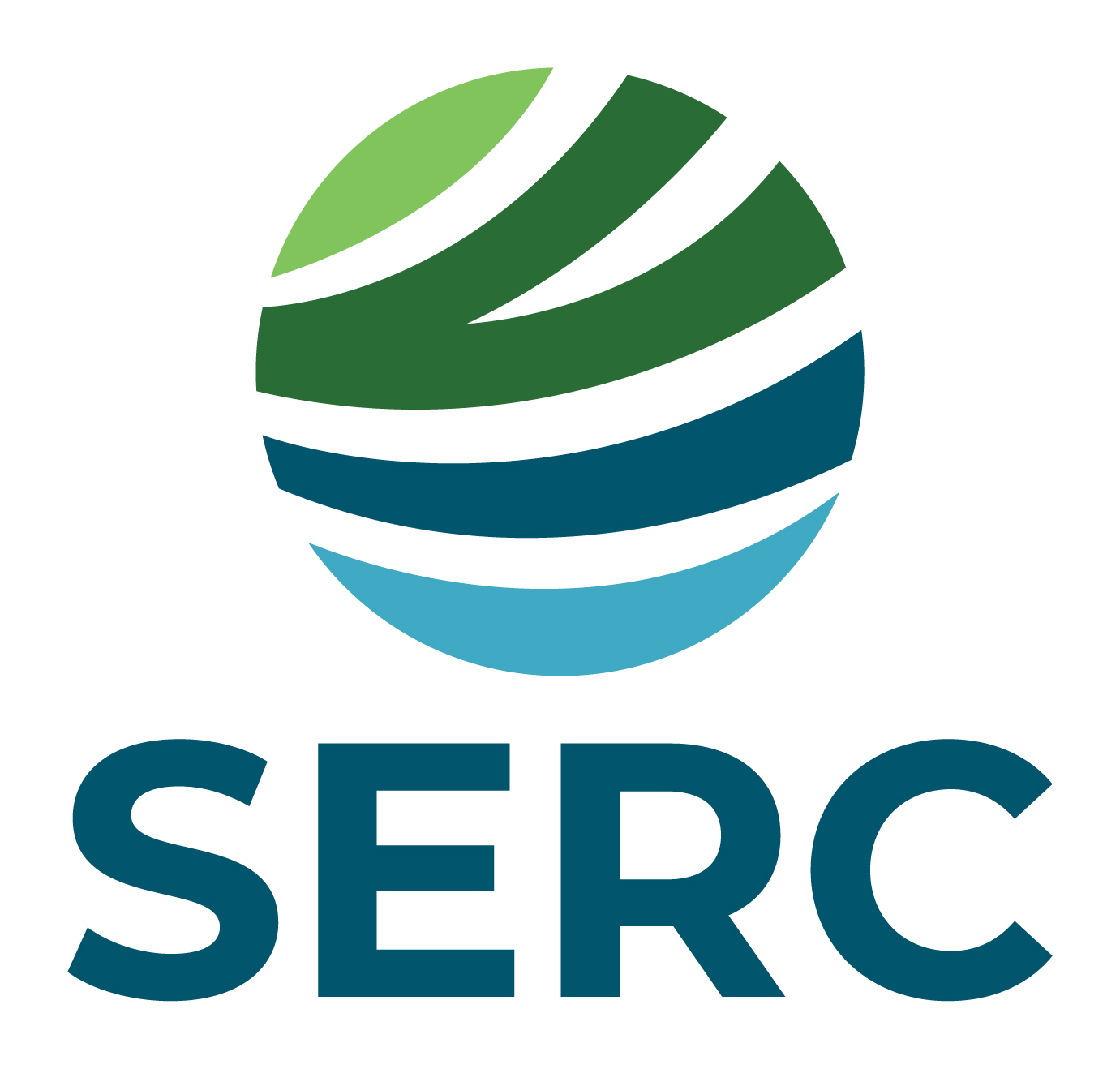 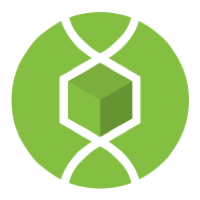 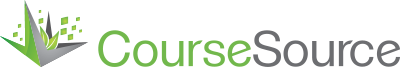 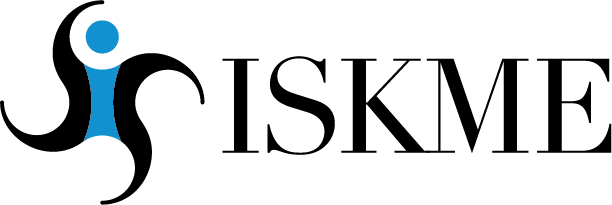 Mini-Grant Awards
MM Hub adapted CourseSource’s Writing Studio to host a Writer’s Workshop during Fall 2020 with 12 high school teachers aimed to support the production of mathematical modeling teaching materials that can be submitted through the MMHub platform.
SIMIODE is moving their hosting platform into QUBES Hub through support of technical experts within SIMIODE, QUBES, and HUB Zero.
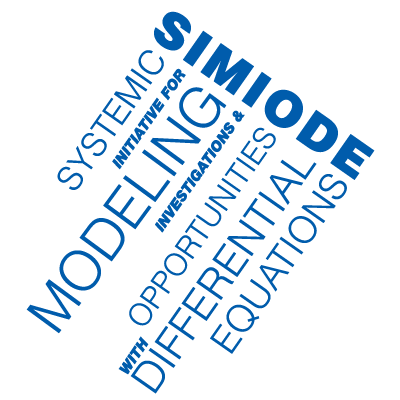 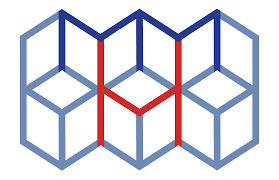 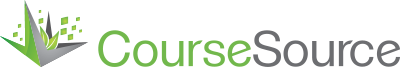 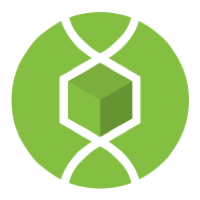 SIMIODE to QUBES: Gaining Efficiency and Expanding Visibility.
Nomenclature: 
CourseSource: Open-access peer-reviewed journal  
ISKME: Institute for the Study of Knowledge Management
MM Hub: Math Modeling Hub
OEP/R: Open Education Practices/Resources
QUBES : Quantitative Undergraduate Biology Education & Synthesis
SERC: Science Education Resource Center 
SIMIODE: Systematic Initiative for Modeling Investigation andOpportunities with Differential Equations;
S-JEDI: Social Justice, Equity, Diversity and Inclusion
SPLINE: STEMed Project Leaders Inclusivity Network
STEM: Science, Technology, Engineering & Mathematics
Math Modeling Writer’s Workshop.
So the great thing about this mini grant is that it came with some pretty big outcomes and the first we're really excited about is that we're migrating all of the CourseSource articles to the QUBES Hub platform by April, and quite frankly we wouldn't had the time energy or expertise to get this done without the support from this mini grant, and we are extremely grateful for that. And the other nice thing is it brought upon long term collaborations... And so again we're really thankful that this mini grant brought us together in a way that we were ready to apply for future funding.
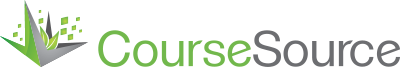 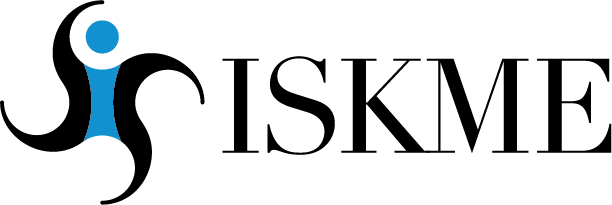 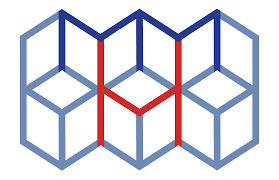 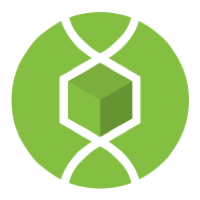 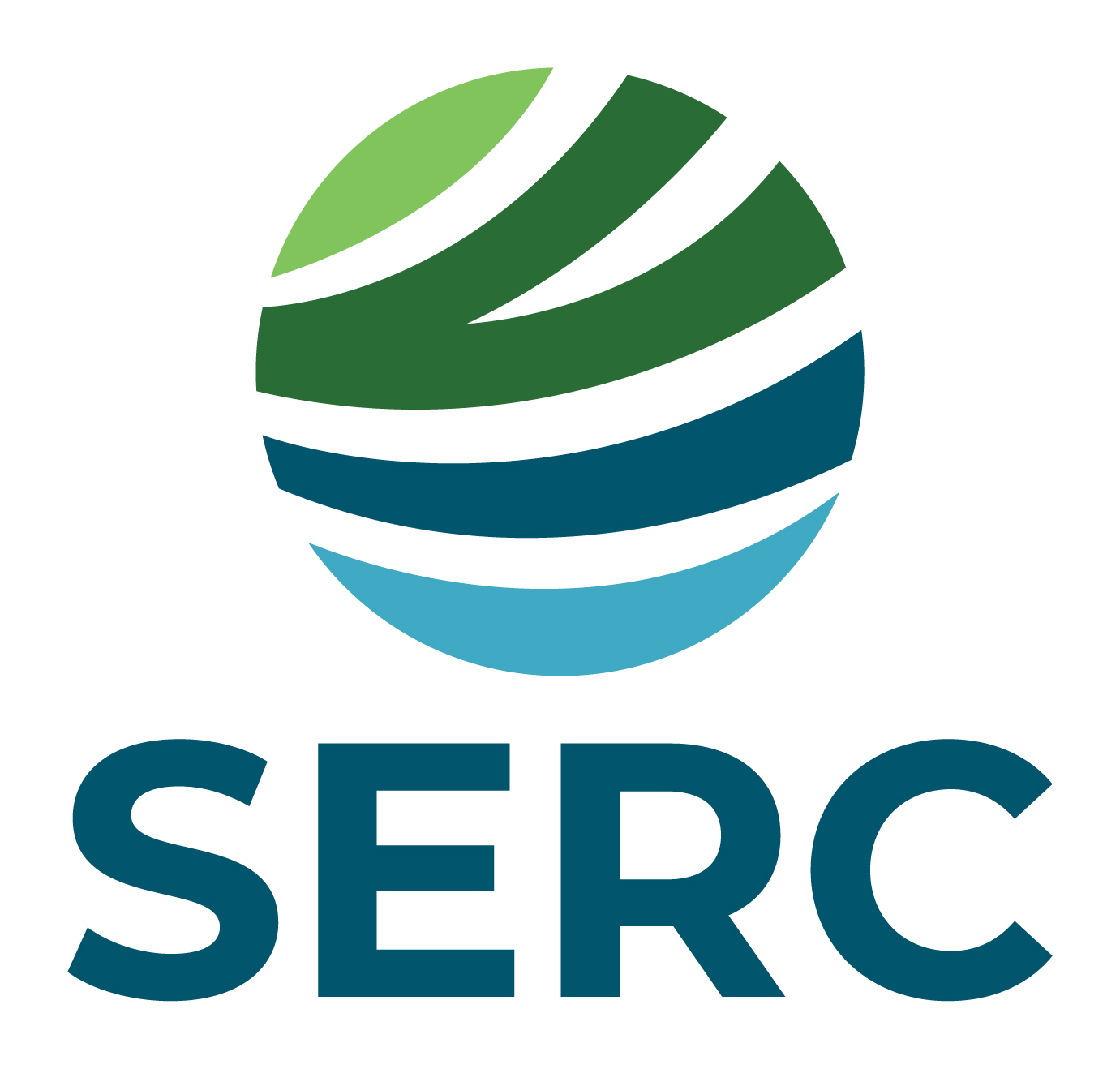 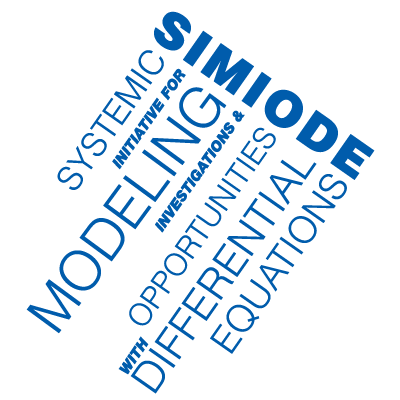 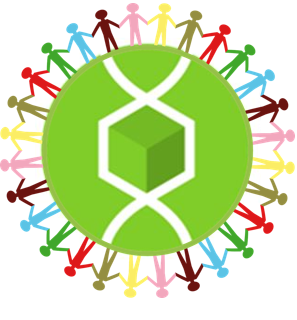 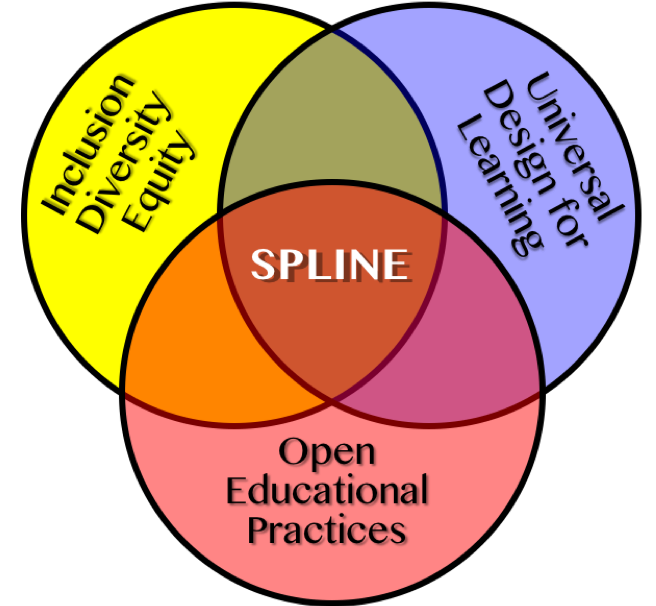 Mini-grant recipient feedback for value of collaboration
[The S-JEDI] activities supported me in my work around framing and designing a number of internal DEI group discussions and brainstorming sessions. The S-JEDI group was a fruitful opportunity for practicing small cohort professional learning that also connected directly to seeing our work through a more informed and more intentional social justice lens. As a company, we have emerged from this collective work done during fall 2020 with a revised vision and set of values for the organization, and a set of DEI resources, which I feel personally better equipped to contribute to going forward.
Highlights and Findings of Grant Activities.
The following represents current highlights that have emerged across project activities: S-JEDI Learning Community, SPLINE, Mini-grants, and other activities. Findings that transcend across activities are highlighted.
S-JEDI Learning Group Resourcedoi:10.25334/XXGX-8192
STEM OER Accessibility Frameworkdoi:10.25334/ERXF-AH09
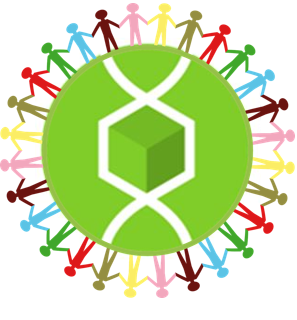 Continued snowball effects as participants modify practices with an S-JEDI lens and share information gained with colleagues and peers.
MM Hub Writer’s Workshop to increase submissions of math modeling resources.
Timely discussions of centering S-JEDI to support agency and organizational transformations
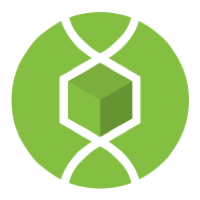 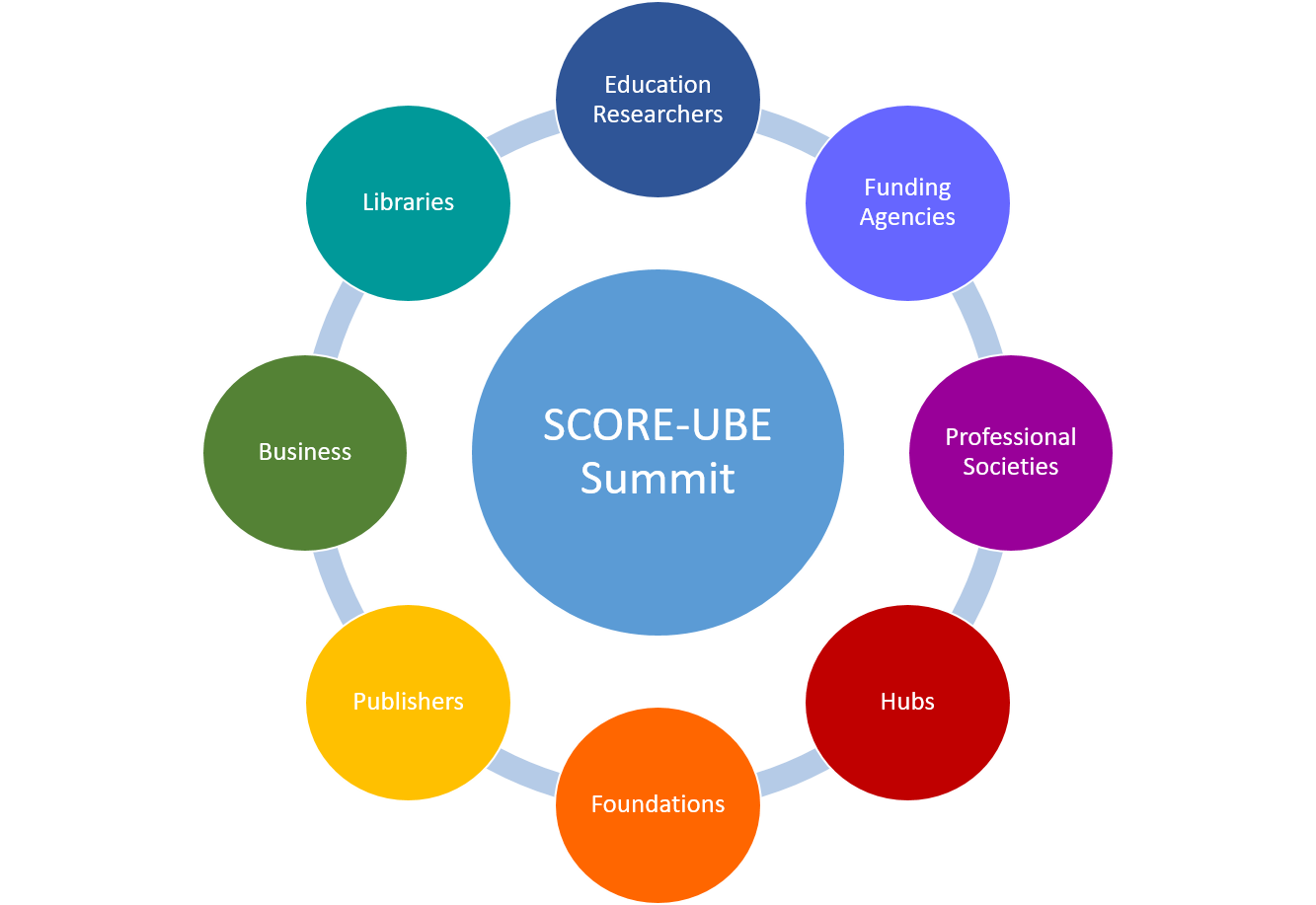 S-JEDI
SPLINE
Combined infrastructures to reduce overhead costs with hopes of assuring financial sustainability of OER groups
S-JEDI participant on 
continued impact from 
participation in the learning community.
QUBES has provided  important support and insight into building  a community of practice - think of it as the human infrastructure in addition to the technological infrastructure. QUBES has also provided networking  with other OER organizations and communities of practice, especially through our participation in  the SCORE-UBE Network.
Exchange of ideas to improve organization processes
Increased network connections and cross-collaborations
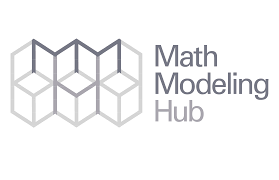 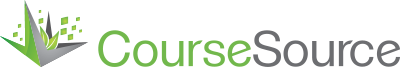 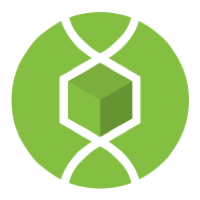 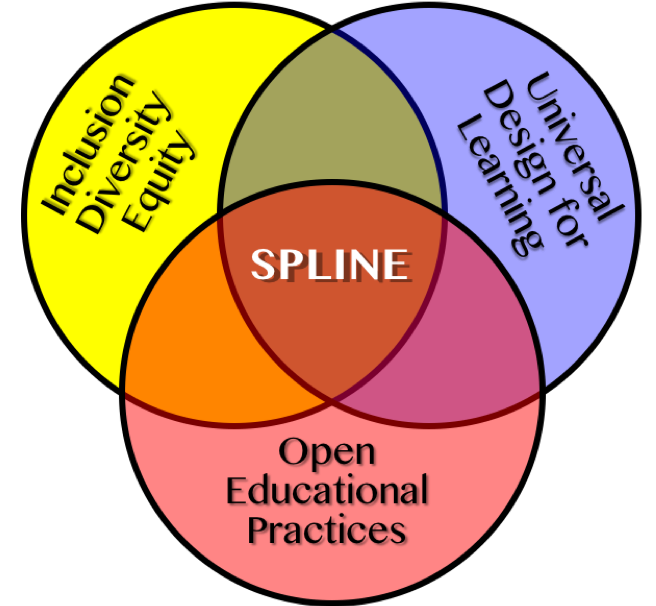 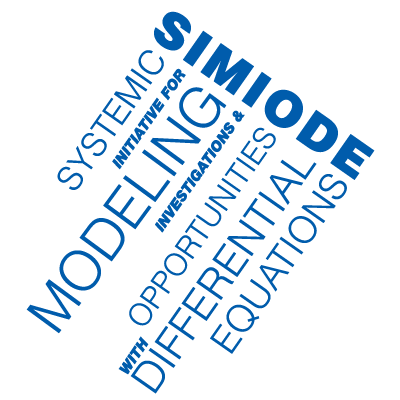 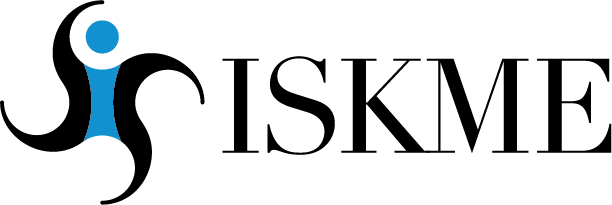 Research to increase understanding of metadata used by STEM faculty to locate resources which meet accessibility needs of their learners.
Increased efficacy for determining how UDL, inclusive pedagogy, and OEP can support and enhance projects of SPLINE participants.
Mini-grants
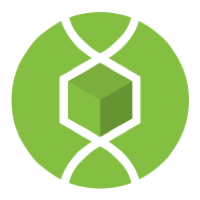 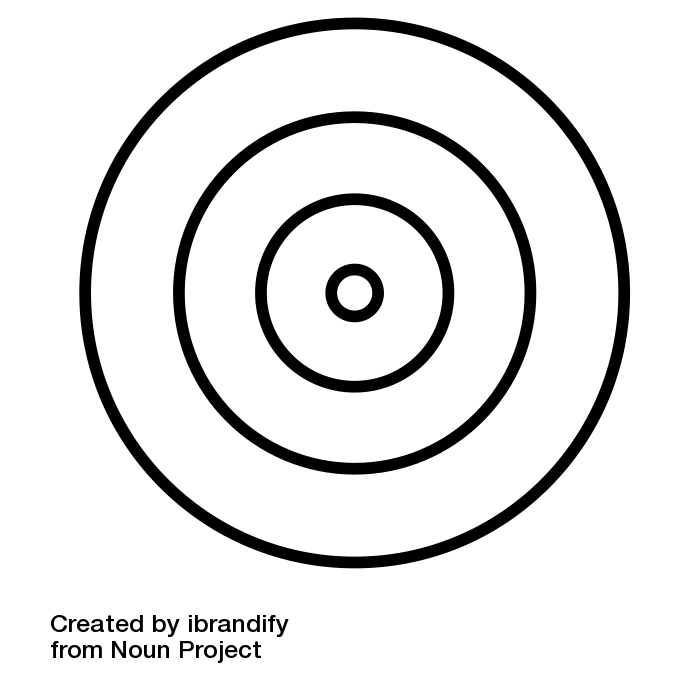 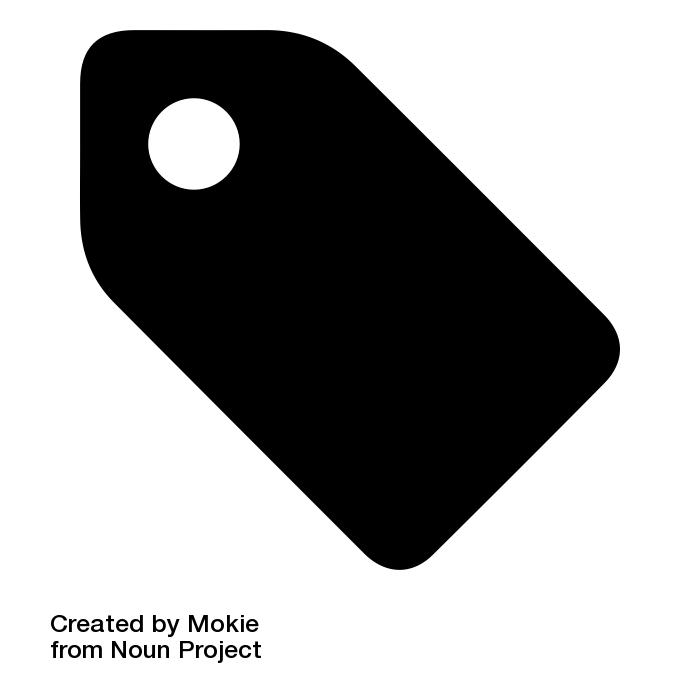 Other Activities
QUBES Partner feedback of their experience with QUBES and SCORE
Remote classes with open education practices creates a more equal playing field. This is important since some students were on campus and off campus meaning their access to certain materials differed.
Increased visibility of QUBES services: FMNs, Workshops/ Meetings, Classrooms, Publishing, Project websites, and Private working groups
Research of students’ attitudes and perceptions of OER and how these factors relate across demographic characteristics, self-efficacy, and achievement.
Proposal submitted to continue SPLINE program
Student’s feedback in Calling Bull 
study about benefits of courses 
utilizing OEP